Transformation Programme Report - SIP and Research Systems Programme (RSP) – September 2018
Overview
Headlines
RSP – Progress Overview
General progress report 
High level plan
Key risks

Please note separate benefits presentation to follow
Overview
Primary focus remains on process improvements, though KPI’s indicate that benefits are being realised (contained in 17/18 performance report)
Deliverables
Benefits
Ambition
Indicative ‘progress ‘ line
Better Health Research
Process Improvements
Better service
Predictable (quicker) timelines
Increased customer satisfaction
Reduced Costs
Invest in additional capability
meet challenge of reducing budget
Headlines
RSP Programme  - Amber 
Currently addressing technical interface challenges as a priority
Signed CCN for Pega to continue until 8 Feb to deliver working CTIMPS solution
Business case completed and submitted to DHSC
SIP Programme - Green
Restructuring of Approvals Directorate
Consultation ends w/c 19 Nov
Restructuring of Policy Directorate
Consultation ends 22 Nov
Customer support implementation plan agreed
Customer Charter published - https://www.hra.nhs.uk/about-us/customer-charter
Volunteer recruitment
Those waiting for an interview reduced from 137 to 39
HRA – IRAS 2 – Project Summary w/e 2018-11-09
Project Summary
Phase 1.1 (Sprint 8) – started 07/11
Misaligned milestones with MHRA and NIHR increase risk to completion within target timeframes
Data catalogue and process dependency missed – originally targeted 12/10 approved version (23/10) subject to ongoing change
Whilst the MHRA initial submission interface is underway, there are delays to the start of the HARP and CPMS equivalents
Final version data catalogue – targeted 02/11 remains undelivered with no target date, impacting start of full interface development
Pega team reduced in planned size for first 2 weeks until there is better clarity on the data catalogue impacting planned velocity
Key Issues and Risks
Issue (AMBER): Lack of agreed data catalogue and process preventing interface specifications from being generated. Impacting planned interface development
Initial version approved (V4 24/10) to allow interface work on initial submission to start; however this is being subject to ongoing change and is not the full set of data
Latest submission version updated and reissued 06/11
Final version to address remaining interfaces, originally targeted 02/11 not delivered and no target date confirmed
Issue (AMBER): CWOW process discussions directly impacting previously elaborated user stories
There will continue to be risk of change until the process discussions are concluded. 
This may introduce re-work and directly affect the achievable scope within the current plan
Key Areas of Progress this Week
06/11 – Sprint Review completed
06/11 – Business readiness / route to live initial meeting
07/11 – Sprint 7 formally completed
07/11 – Phase 1.1 Sprint 8 start 
MHRA interface specification draft submission delivered 08/11; Final version expected 14/11
05/11 – BGO interface to HARP not delivered; approach confirmed
Continued elaboration phase 1.1 sprint 9 user stories
Guardrails: 96% Compliant Rules; 99 Weighted Score
Key Areas Planned for Next Week
14/11 – MHRA interface specification targeted for initial submission targeted
16/11 – Date to be confirmed for HARP interface specification
14/11 – PA Meeting to discuss SSO / CPMS interfaces targeted
Continue build for Sprint 8
Sprint 9 user stories targeting Ready for 14/11
Sprint Progress (Functional)
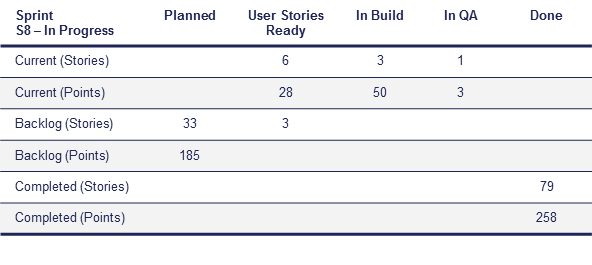 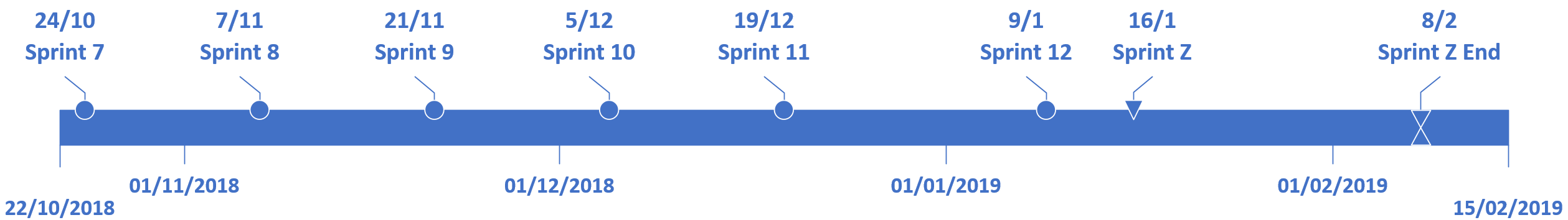 4
Transformation Programme
Date: 21st November
Budget
Overall
RAG
Key Risks